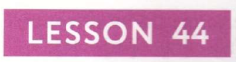 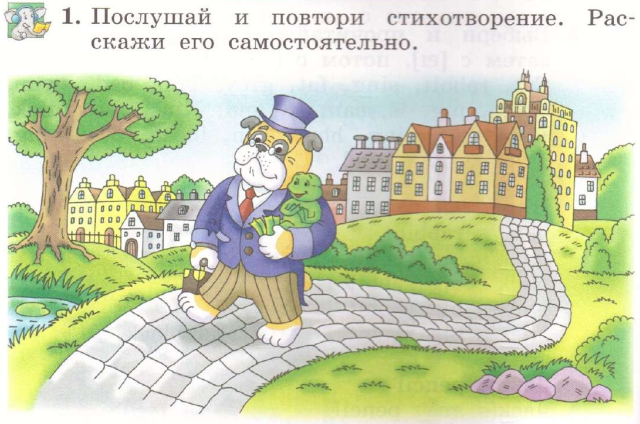 Textbook p.86
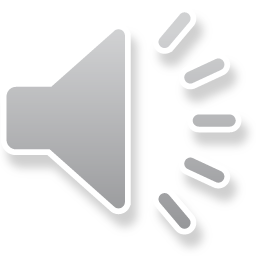 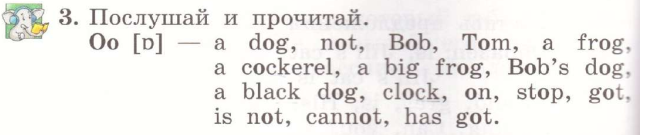 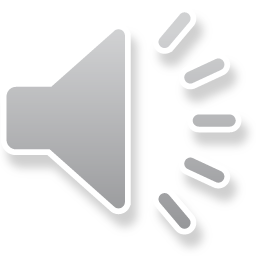 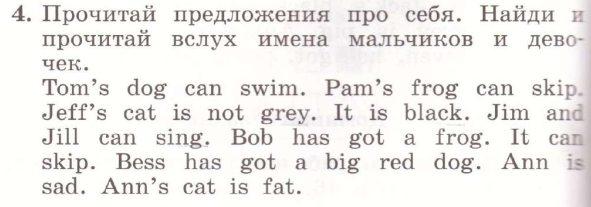 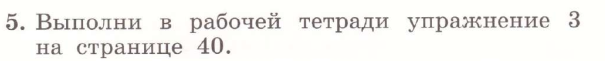 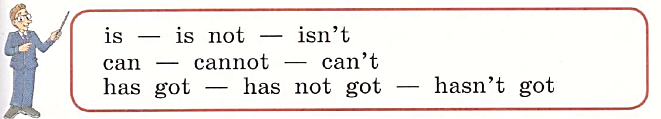 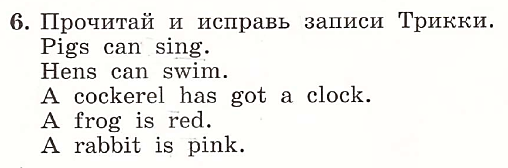 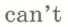 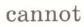 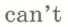 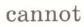 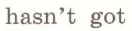 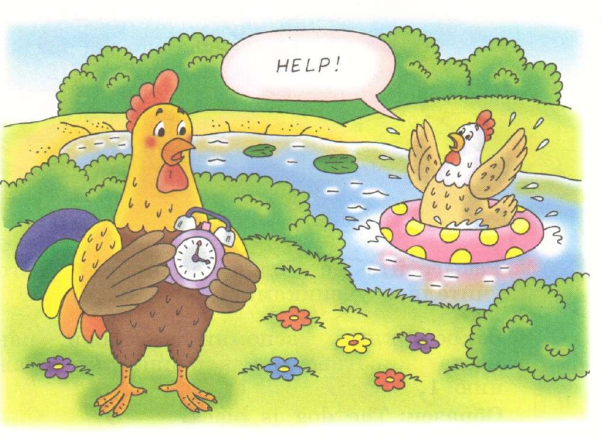 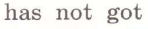 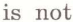 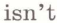 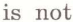 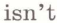 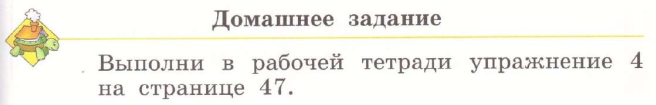